Introduction
Clothing company which sells petite clothes for women ages 16-30
Brick and Mortar and Click and Mortar
No direct competition
Located in Ogden, UT
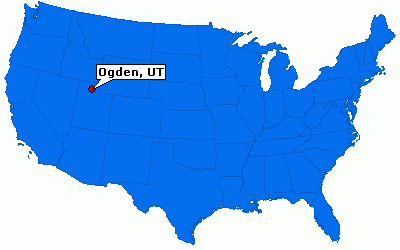 Problem
Clothes do not fit
Too Expensive 
Small selection
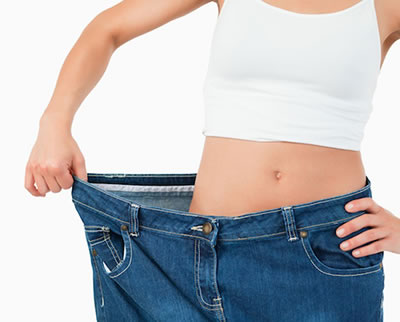 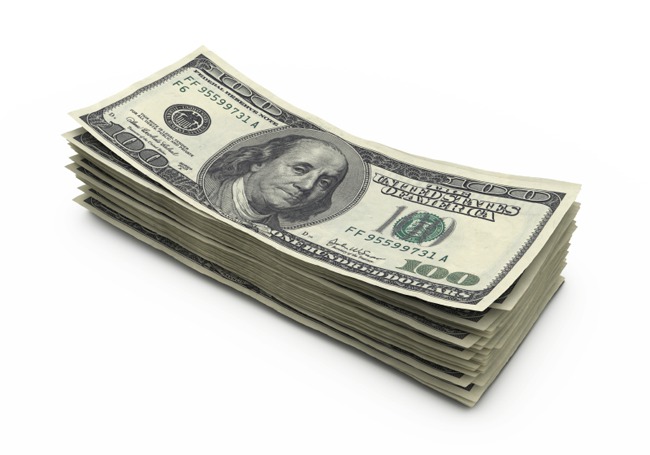 Customer Segments
Demographics
	- Women
	- Ages 16-30
	- Under 5’4 in height
Psychographic
	-All social classes 
Behavioral 
	- Women who want to feel confident and 	   comfortable in their outfits
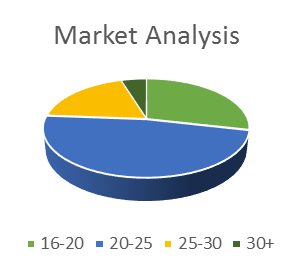 Unique Value Proposition
Similar in size to common clothing retailers 
H&M and Justice (i.e. store size)
Unique for petite sizes in age appropriate designs and styles
Huge variety of prices, departments, styles, and patterns
Offers Custom Smallz 
No direct competition
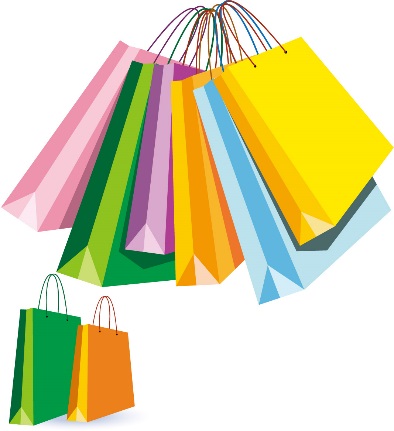 Solutions
Wide variety of sizes so the clothes will fit properly
Full range of prices to make the clothes more affordable
Several departments to give customers endless options of clothes
Channels
Revenue
Advertising
	- Social Media
	- Radio
	- Billboards
	- Apps

Licensing
	- Smallz will license the measurements, designs, and styles of their clothing. There will also be a copyright of the name of the business
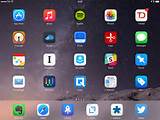 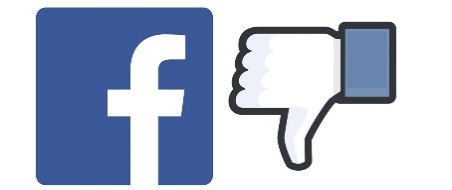 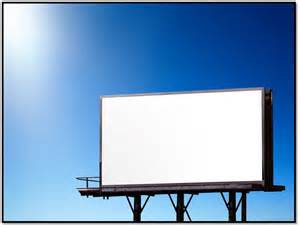 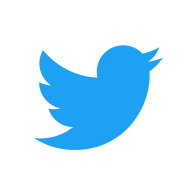 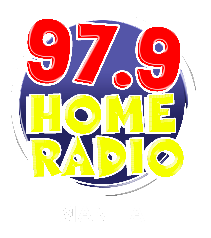 Lifetime Values
Estimated Customer Lifetime Value:  $139.98
Financial Plan1 Year Income & Expenses
Financial Plan5 Year Income, Growth & Expenses
Key Metrics
Actual Sales
Licensing/ Patents
Total Expenses
Estimates Sales Revenue
Start-up Costs 
Target Market
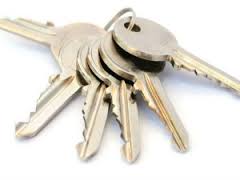 Competitive Advantage
Only store to offer exclusively petite adult styles and designs. 
Smallz will also have an entire store of petite size clothing, while many stores only have as much as one rack in their entire store for petite women.
 Licensing
Business Security
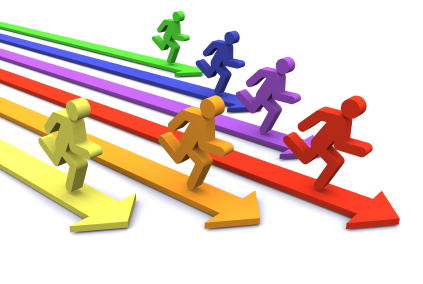 Overview
Petite size clothes

Age Appropriate styles

Affordable

Variety of Departments



We are asking for a $300,000 loan for 30% in the company
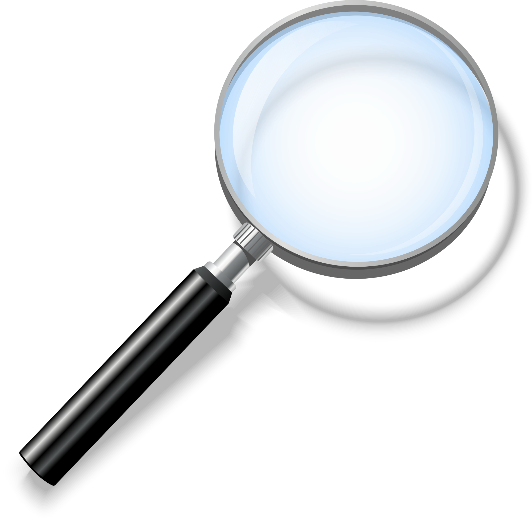